ESCUELA NORMAL DE EDUCACIÓN PREESCOLAR
CICLO ESCOLAR 2020-2021



 
Curso: 
Bases legales y normativas de la educación básica 
Docente: Arturo Flores Rodríguez. 
Alumna: Jaqueline Morales Candia
No. De lista 10
Sexto semestre  
Sección B
Unidad ll: Responsabilidades legales y éticos del quehacer profesional
Competencias de unidad: 
Integra recursos de la investigación educativa para enriquecer su práctica profesional, expresando su interés por el conocimiento, la ciencia y la mejora de la educación.
Utiliza los recursos metodológicos y técnicos de la investigación para explicar, comprender situaciones educativas y mejorar su docencia.
Actúa de manera ética ante la diversidad de situaciones que se presentan en la práctica profesional.
Orienta su actuación profesional con sentido ético- valoral y asume los diversos principios y reglas que aseguran una mejor convivencia institucional y social, en beneficio de los alumnos y de la comunidad escolar.
Previene y soluciona conflictos, así como situaciones emergentes con base en los derechos humanos, los principios derivados de la normatividad educativa y los valores propios de la profesión docente.
Decide las estrategias pedagógicas para minimizar o eliminar las barreras para el aprendizaje y la participación, asegurando una educación inclusiva.
 
Saltillo, Coahuila                                                                                                                                                                                                                                                                                         06 de junio de 2021
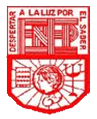 El Art. 61° de LGE busca una Educación inclusiva que elimine la discriminación valorando la diversidad y adaptando al sistema para responder con equidad.
Reconocer la diversidad que existe en el aula
Es un principio fundamental que reconoce que la educación es un derecho
Que conozca el mundo a través de
Lenguaje visual
Sonido
Expr. corporal
Inclusión
Inclusión
Favorece el máximo desarrollo de los alumnos
Actividades y materiales para todos
Aptitudes
Todos deben participar de acuerdo a sus habilidades e interés
Actitudes
Es necesario conocer
Características
Posibilidades
Referencias
Sin autor (2017). Guía para asegurar la inclusión y equidad en la educación. Francia:
http://www.diputados.gob.mx/LeyesBiblio/ref/lge.htm